МОУ “Межозерная СОШ”
Проектная исследовательская работа по финансовой грамотности 
“Рынок ценных бумаг как составная часть финансового рынка”
Чайкова Карина Дмитриевна
Руководитель: Червонная Ольга Ивановна
Актуальность исследования
В современных условиях инвестирование является одним из самых актуальных видов пассивного заработка, благоприятно воздействующего на экономику стран, однако в России это неразвитая, плохо известная система;
Цель и задачи
Цель работы:
изучить сущность и  работу фондового рынка как составной части финансового рынка. 
Задачи: 
проанализировать материал;
изучить фондовый рынок;
поспособствовать распространению идеи безопасного вложения средств в ценные бумаги;
Финансовый рынок
это система экономических взаимоотношений , связанная с различными операциями, проводящимися с ценными бумагами, драгоценными металлами, валютами и  другими инструментами инвестирования.
Основные виды финансовых рынков: 
Кредитный рынок;
Рынок ценных бумаг или фондовый рынок;
Валютный рынок;
Страховой рынок;
Рынок золота;
Рынок инвестиций.
Рынок ценных бумаг или фондовый рынок
это часть финансового рынка, в которой производятся операции с ценными бумагами.

Первичный фондовый рынок - место где ценные бумаги создаются впервые. Это механизм эмиссии и первичного размещения эмитированных бумаг.
Вторичный фондовый рынок - рынок, торгующий ценными бумагами, которые уже выпущены. К нему применяется термин обращение ценных бумаг.
Продажа на фондовом рынке
Внебиржевой рынок
не имеет четкой юридической структуры и централизованного регулирования.
допускает любые формы взаимоотношений между покупателем и продавцом.
не имеет организованных, лицензированных площадок.
Фондовая биржа
организованная определенным образом часть рынка ценных бумаг, на котором совершаются сделки купли-продажи.
имеет четкие правила, структура и механизм заключения сделок, систему контроля. 
регулируется законом.
Устройство фондового рынка
Эмитенты ( осуществляют эмиссию).
Участники, организующие обращение ценных бумаг: биржа, депозитарии (хранят акции и облигации) и клиринговые компании (осуществляют услуги взаиморасчета).
Участники, организующие доступ к финансовым активам биржи: брокеры (посредник между биржей и лицом, желающим торговать на рынке), управляющие компании, а также дилеры ( торговцы).
Частные и институциональные инвесторы и трейдеры. Чёткой разницы между ними нет.
Главный регулятор рынка, осуществляющий постоянный контроль за участниками - Центральный Банк РФ.
Функции фондового рынка
Перераспределение инвестиционных ресурсов.
Воздействие на денежную массу страны.
Объединение капитала воедино.
Стимулирование фондового рынка
Общерыночные функции: 
Получение прибыли.
Формирование цен.
Сбор и систематизация информации об объектах торговли и ее участниках.
Создание правил торговли.
Социологический опрос
Известно ли Вам, 
что такое фондовый рынок и 
механизмы его работы?                                                                                                                                        
                                                                                       



    Вы владеете какими-либо
      ценными бумагами?
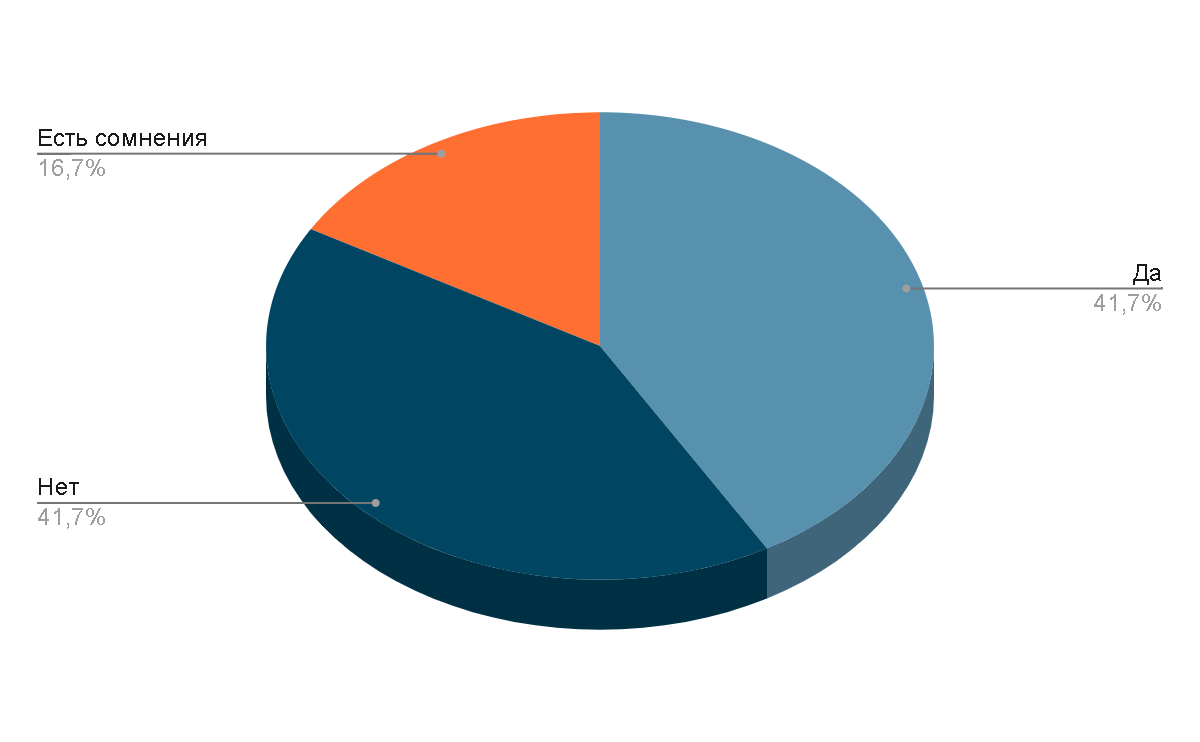 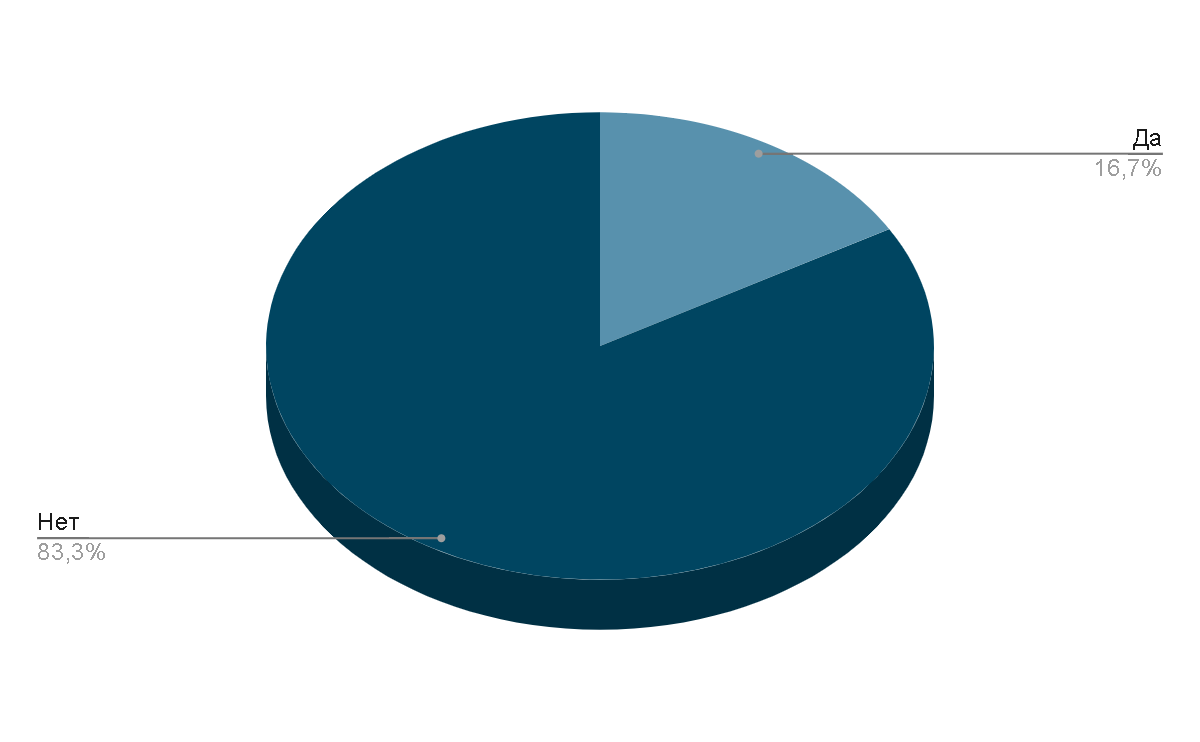 Социологический опрос
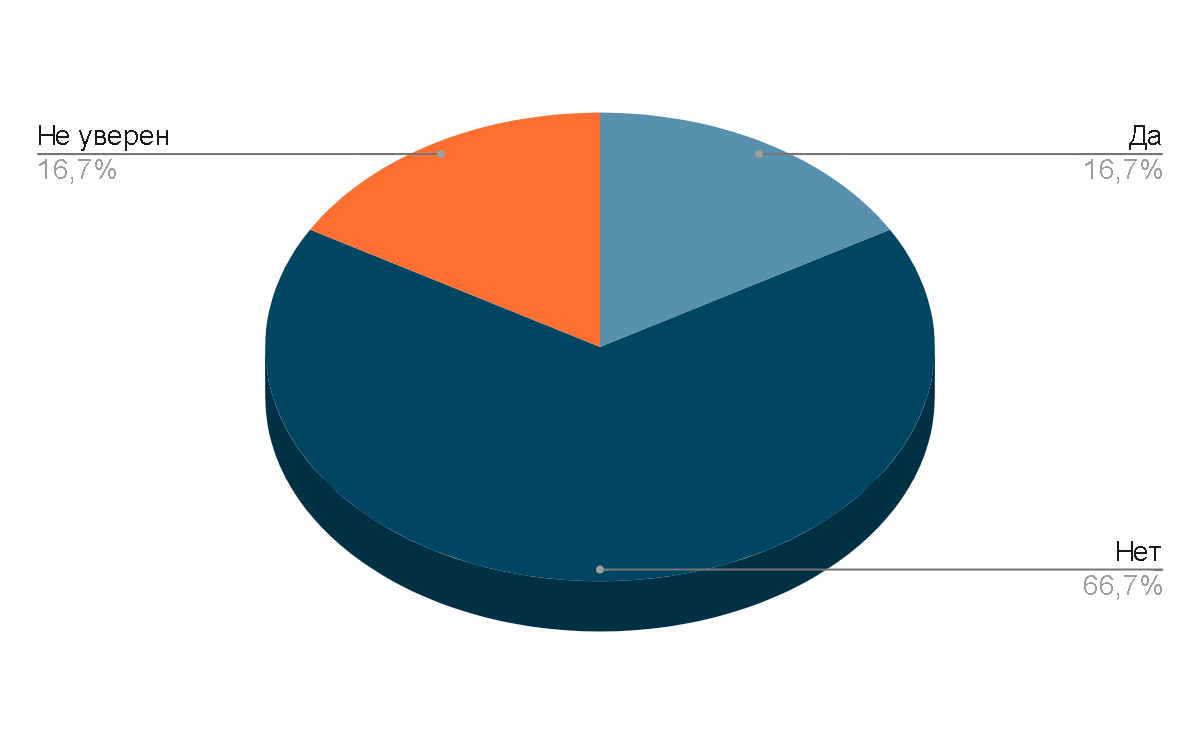 Считаете ли Вы инвестирование
 в ценные бумаги безопасным? 
                                                                 





Вам было бы интересно подробнее 
познакомиться с рынком
ценных бумаг?
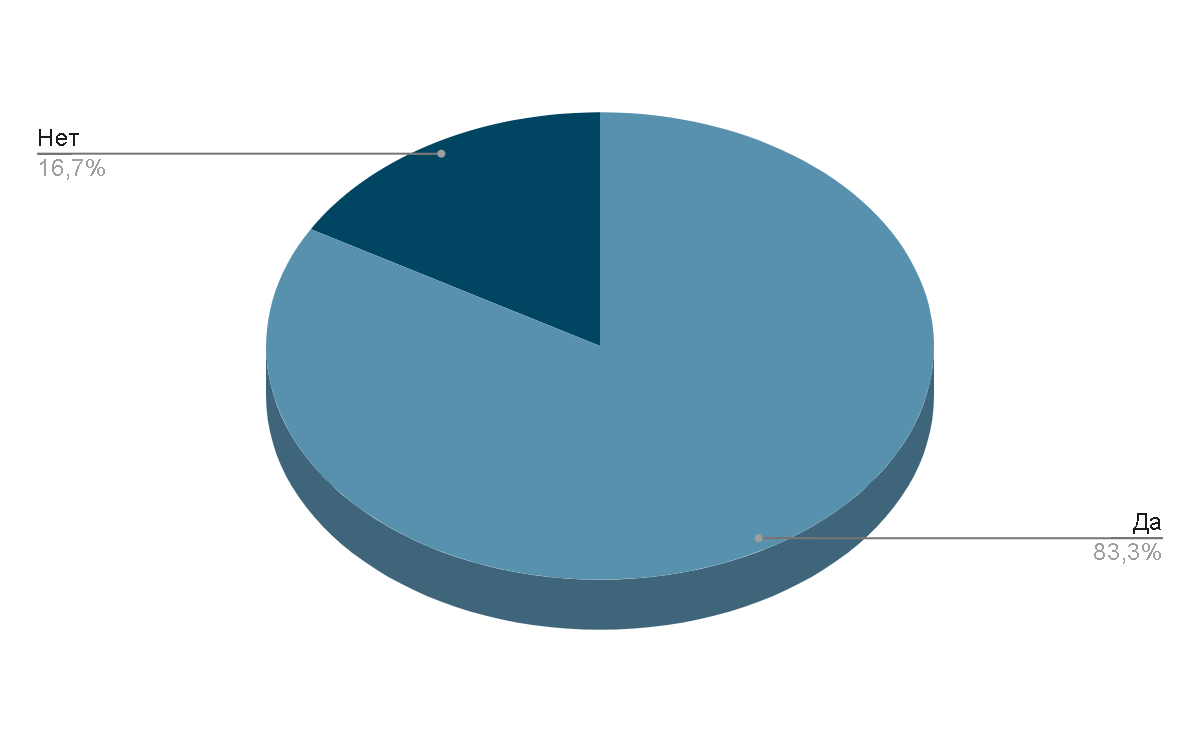 Спасибо за внимание!